Установочный педагогический совет детского сада «Калейдоскоп» 2020 г.
«Интеллектуальное кафе»
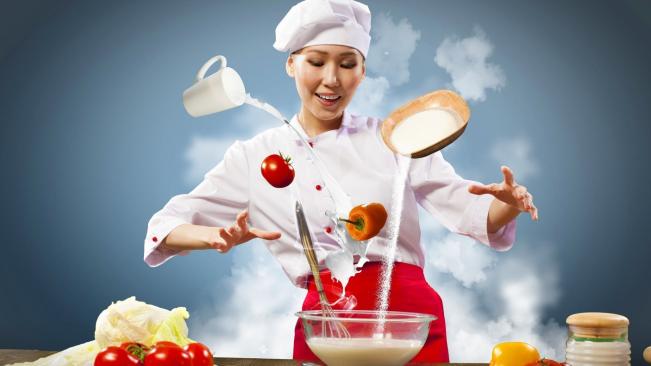 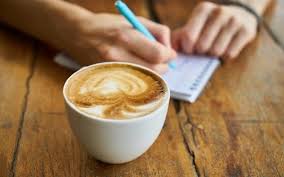 ДЕВИЗ
«Хорошо усваиваются только те знания, которые поглощаются с аппетитом»
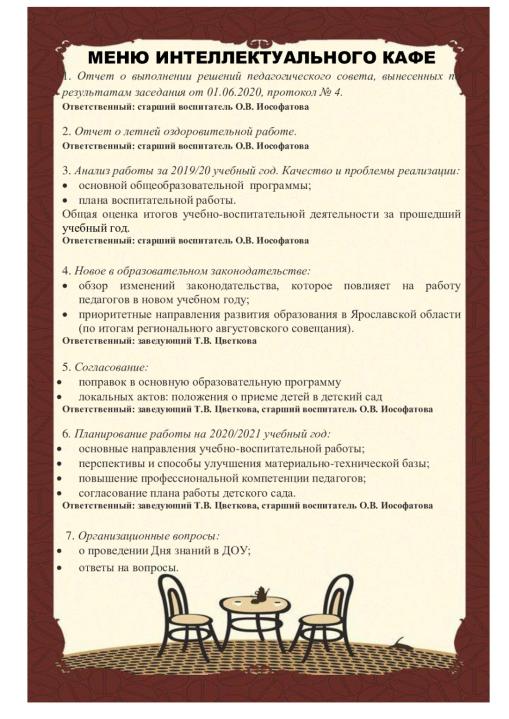 МЕНЮ
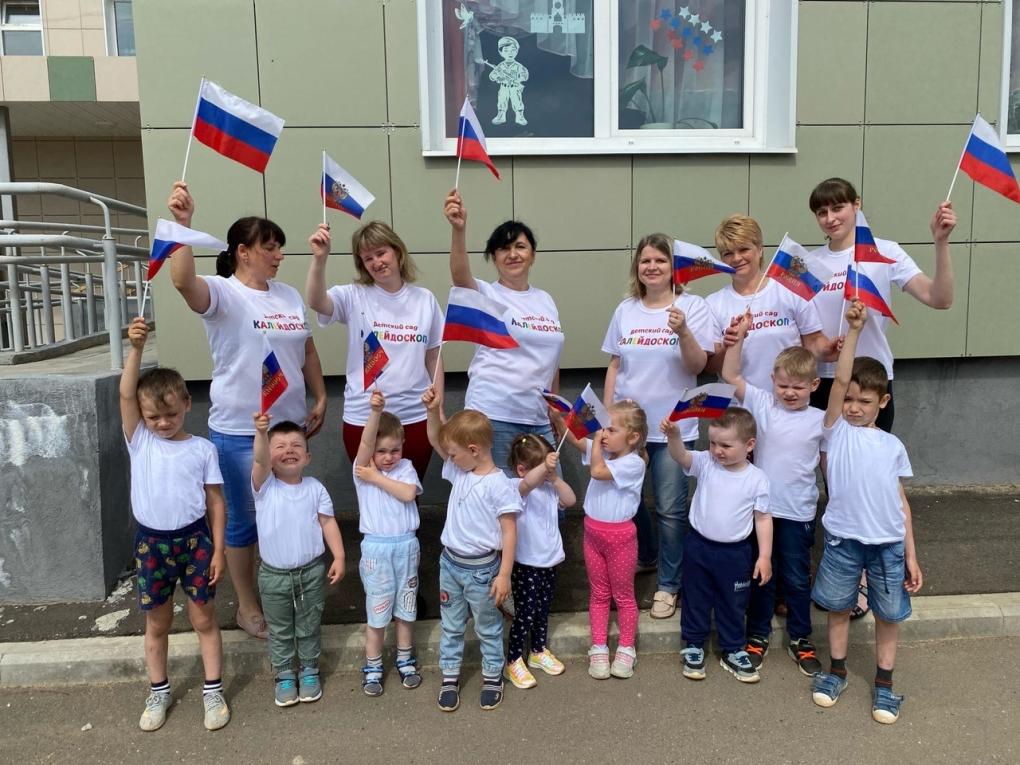 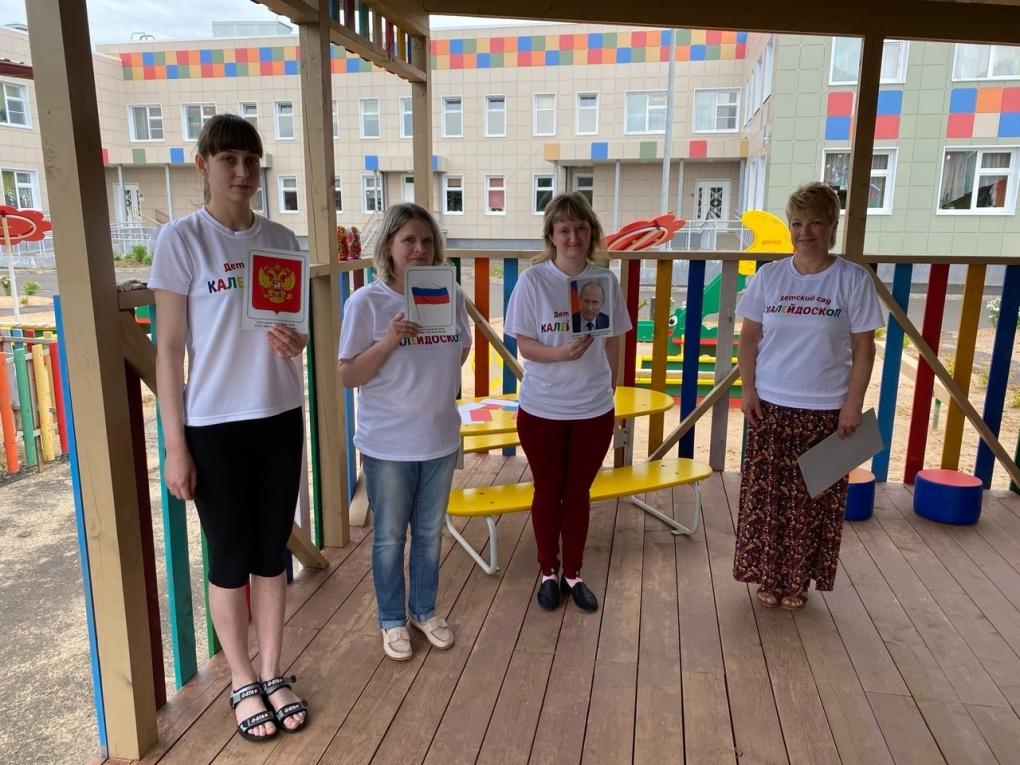 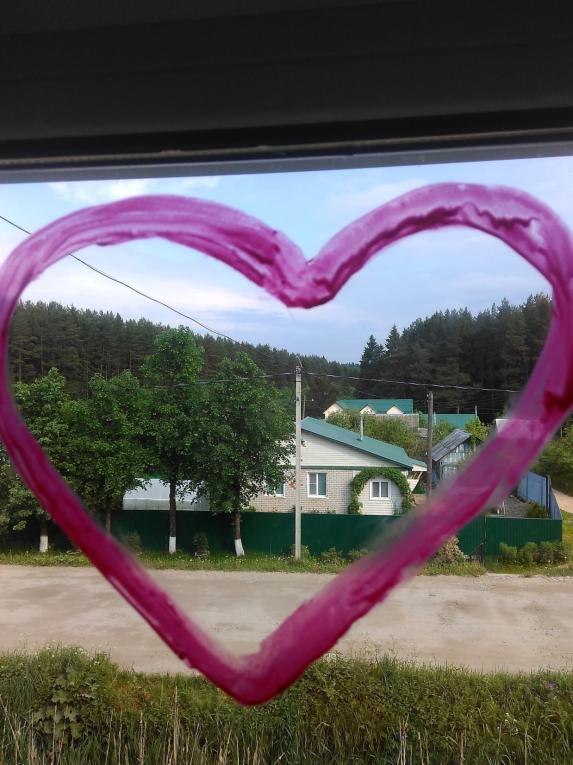 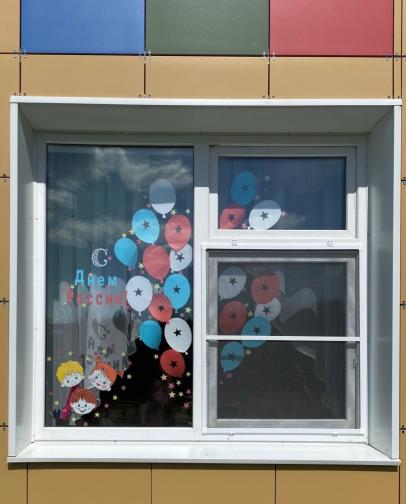 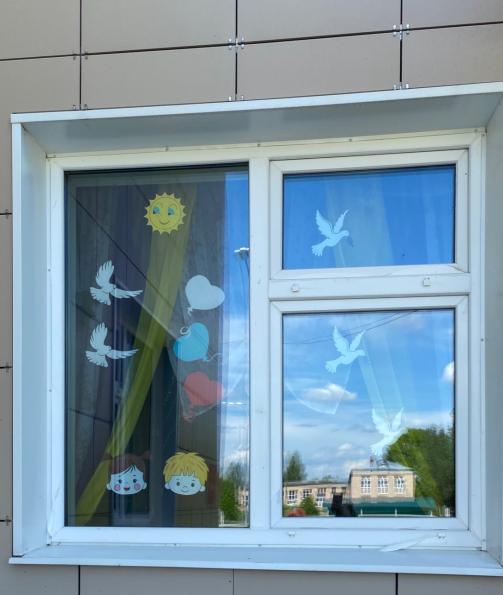 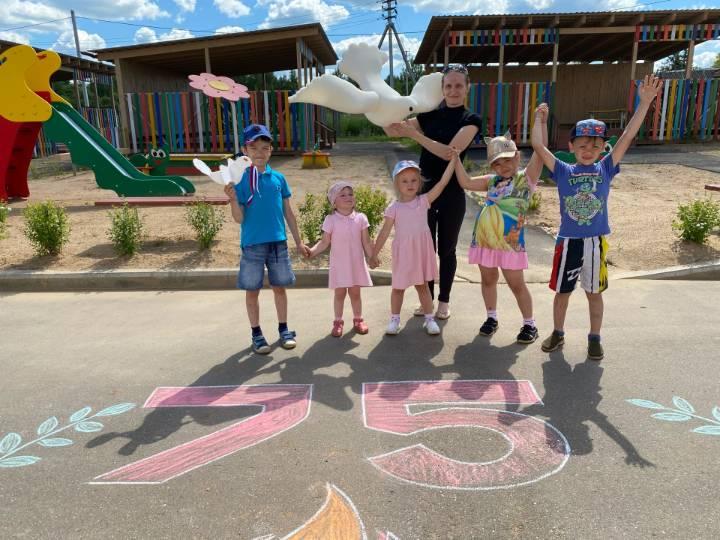 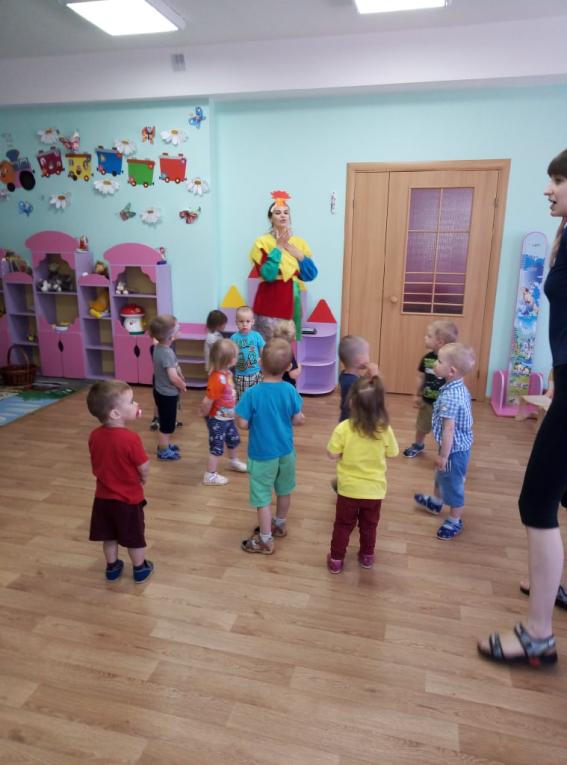 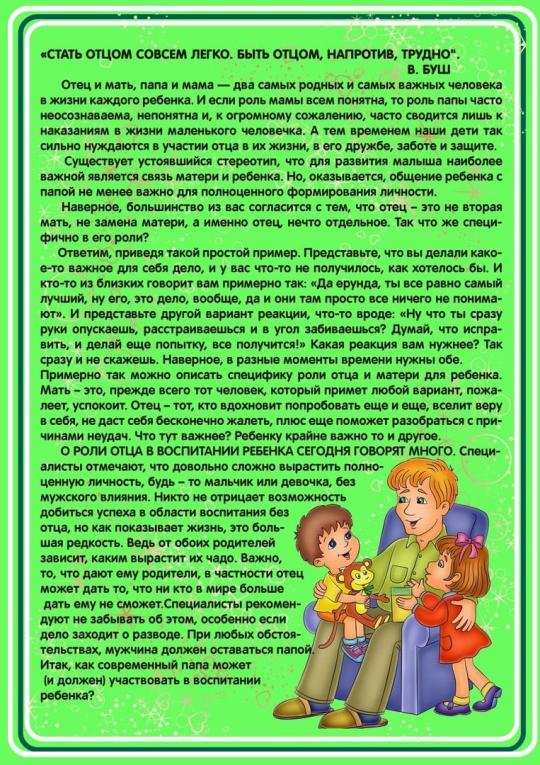 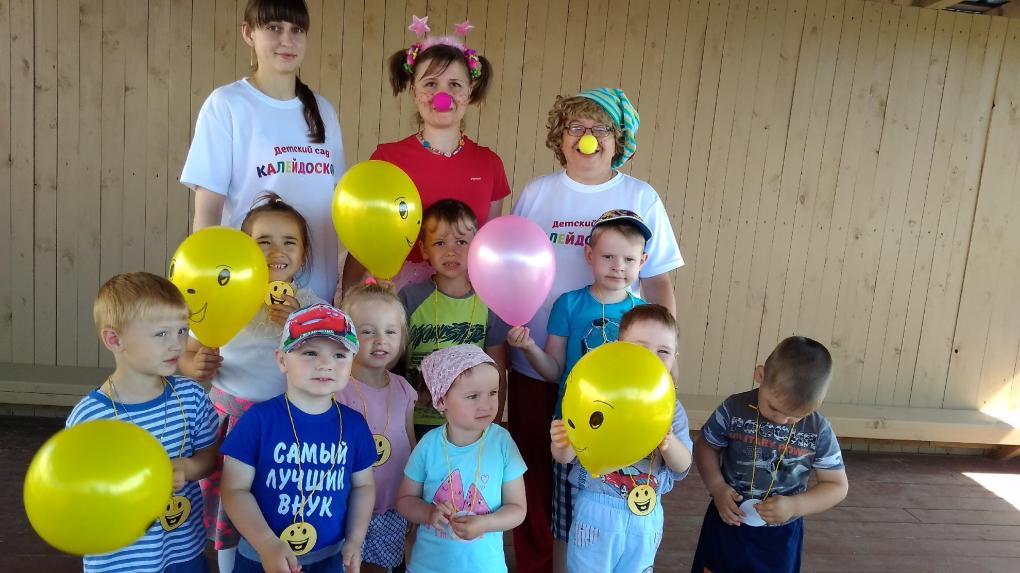 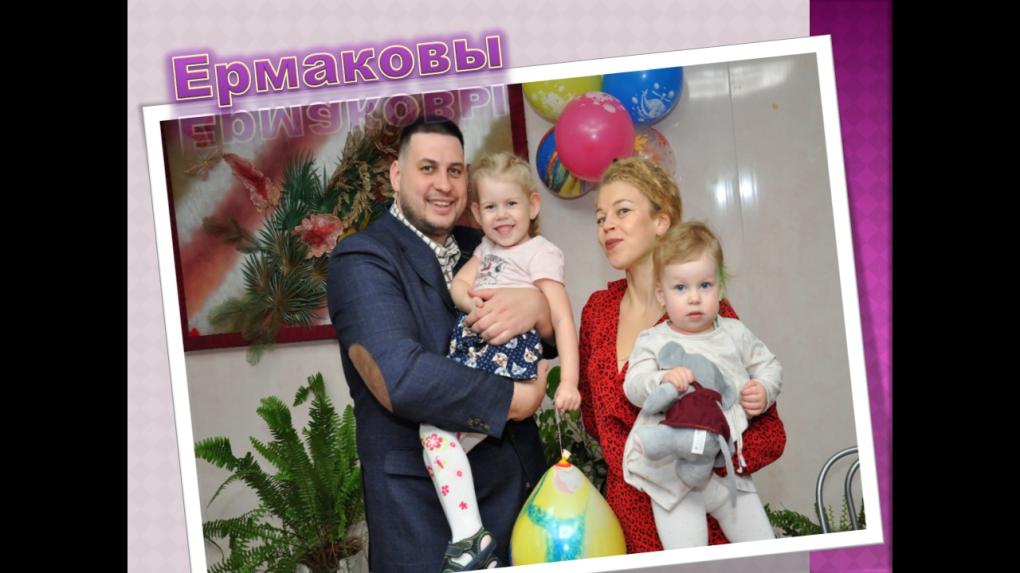 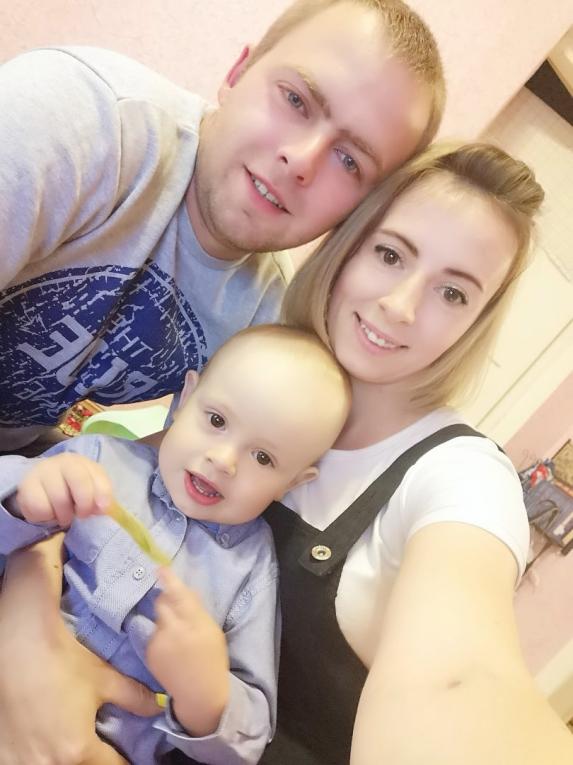 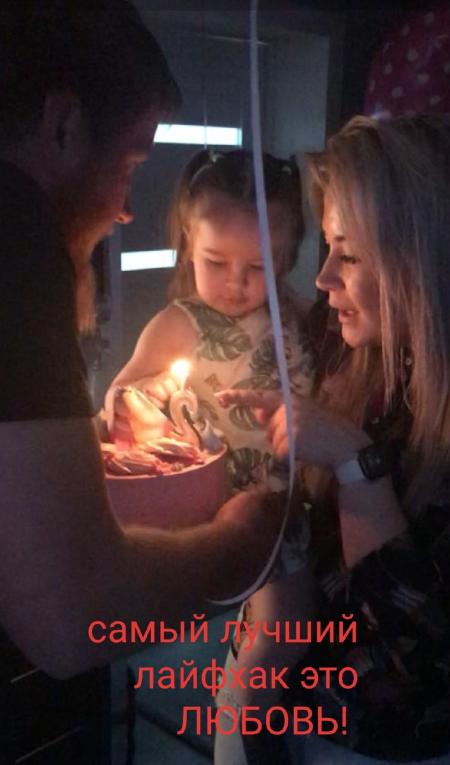 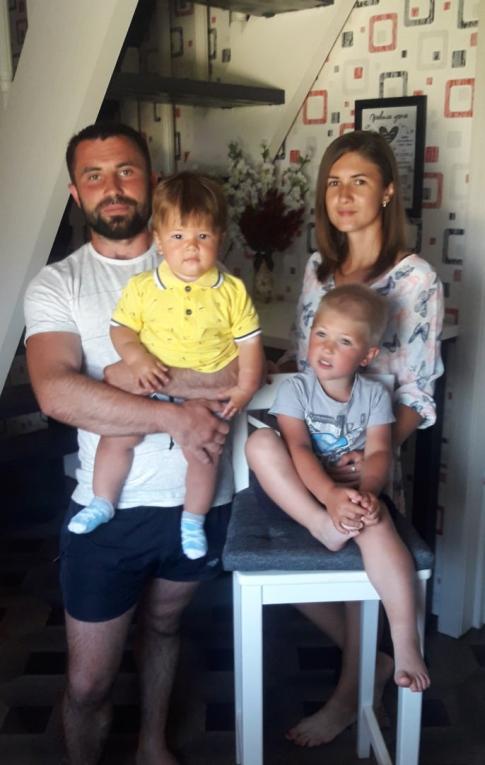 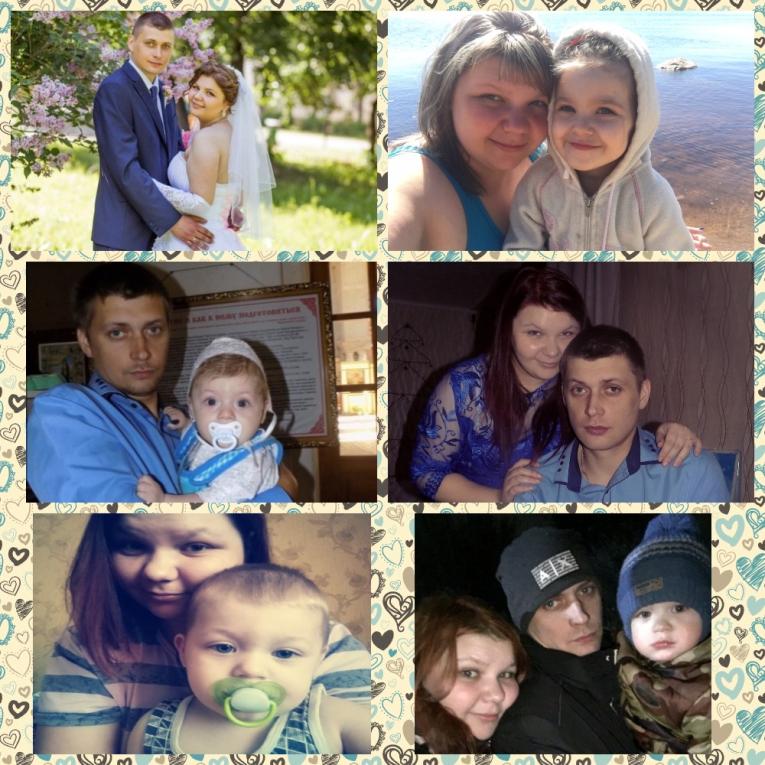 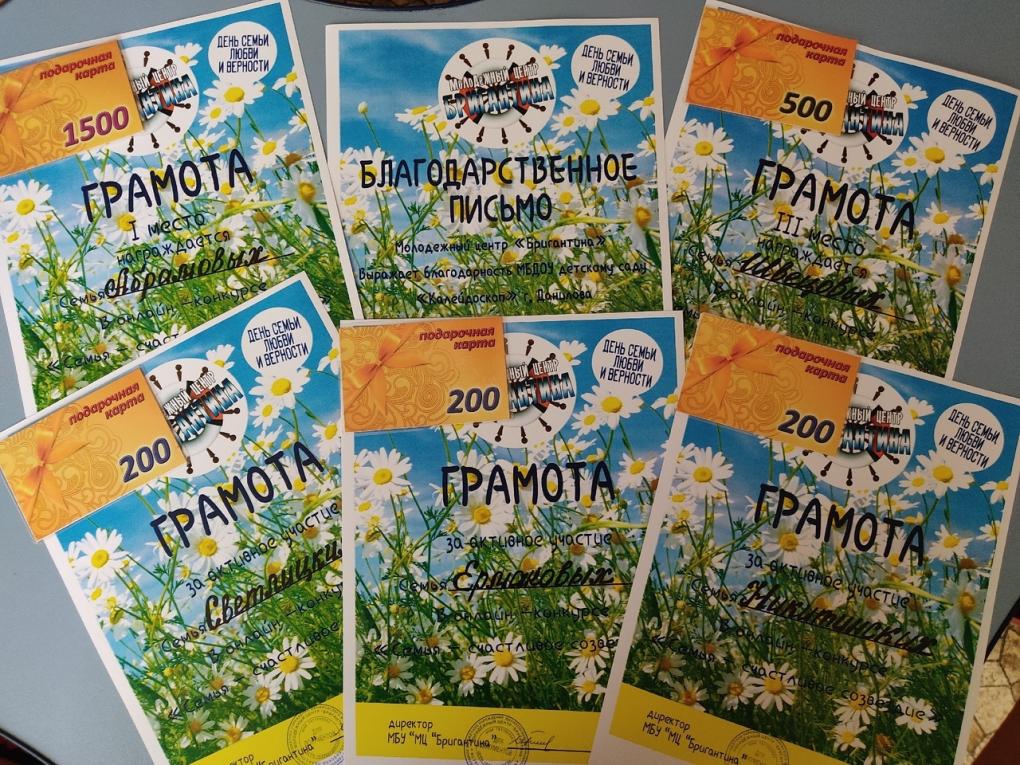 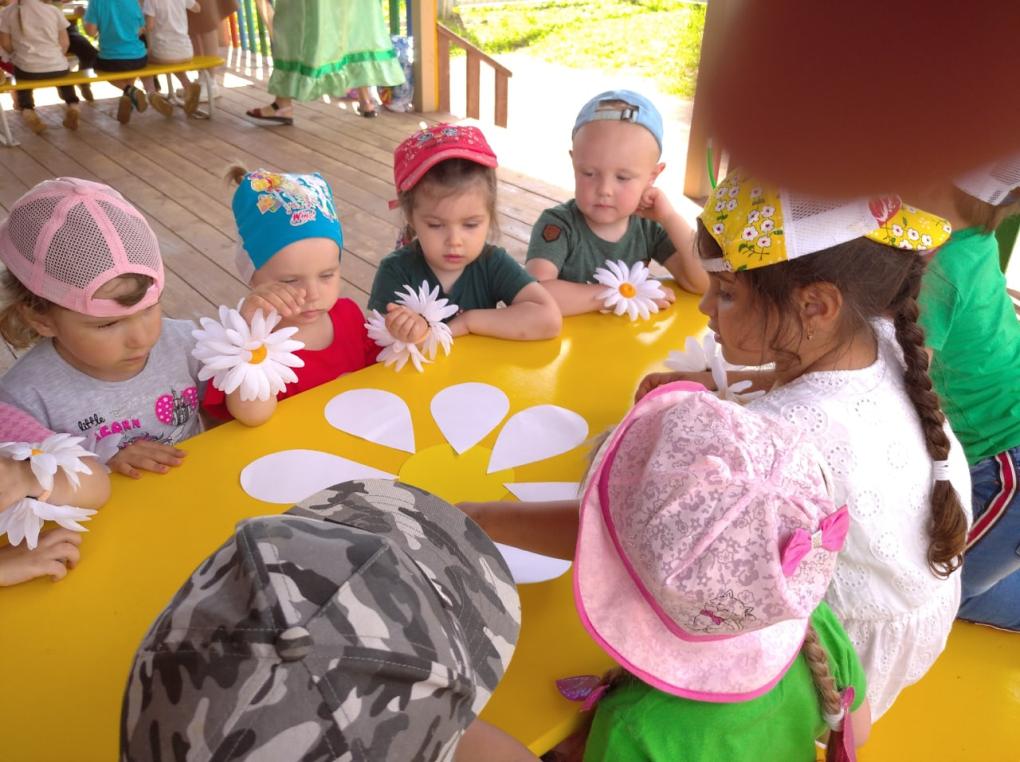 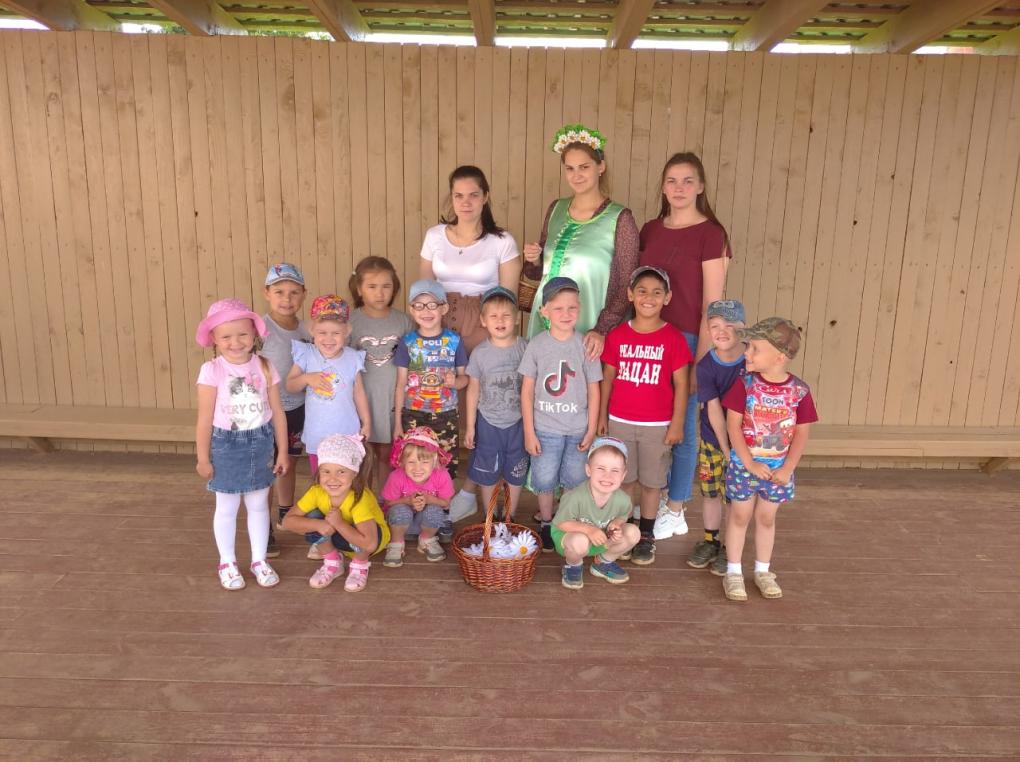 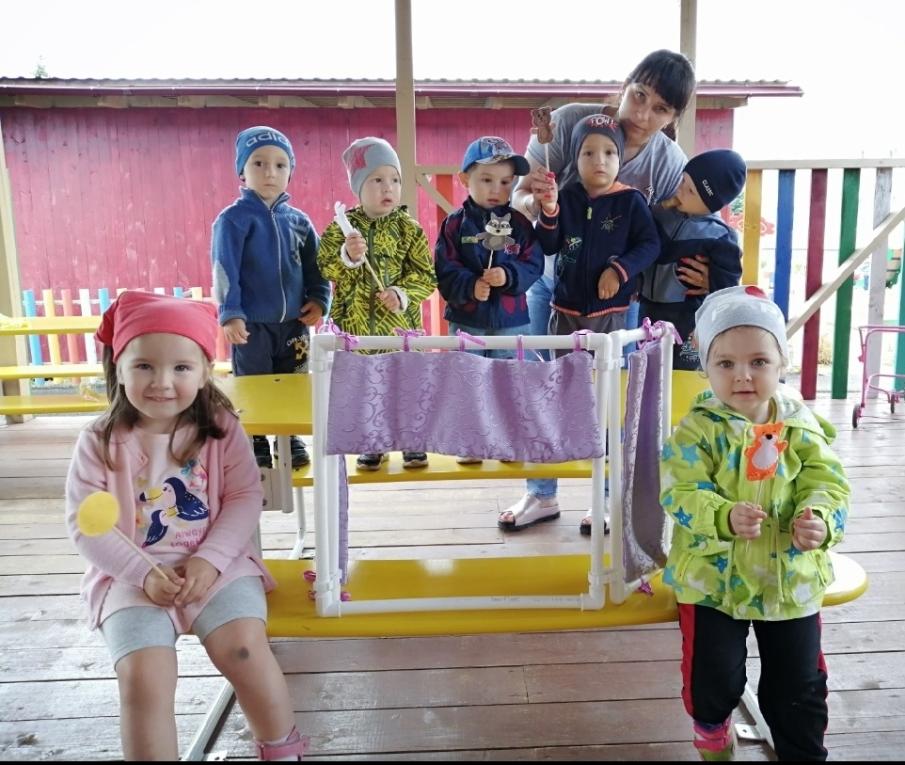 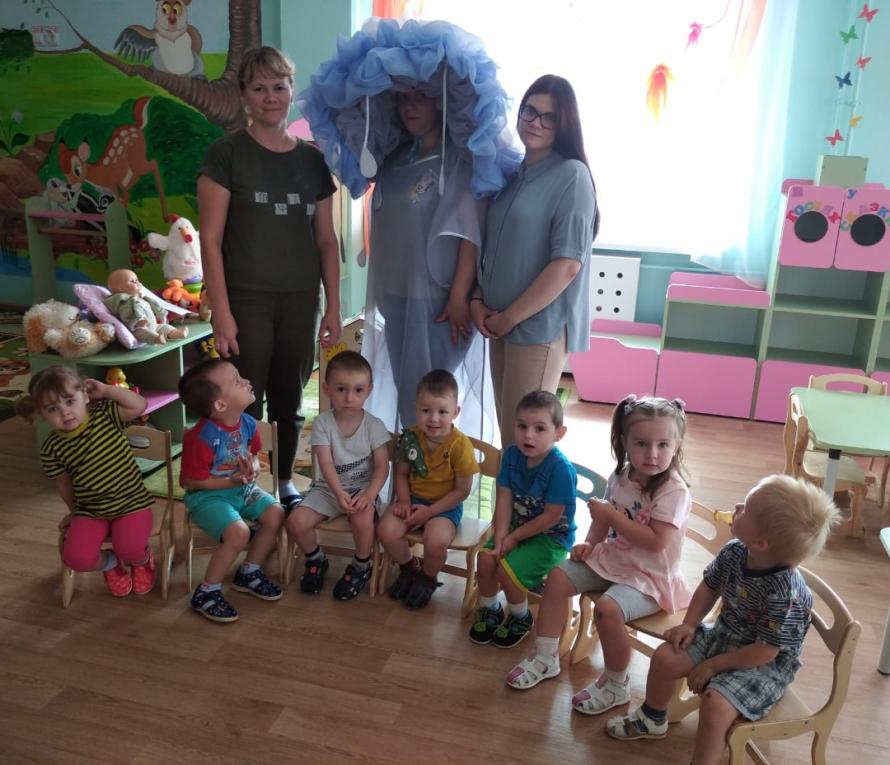 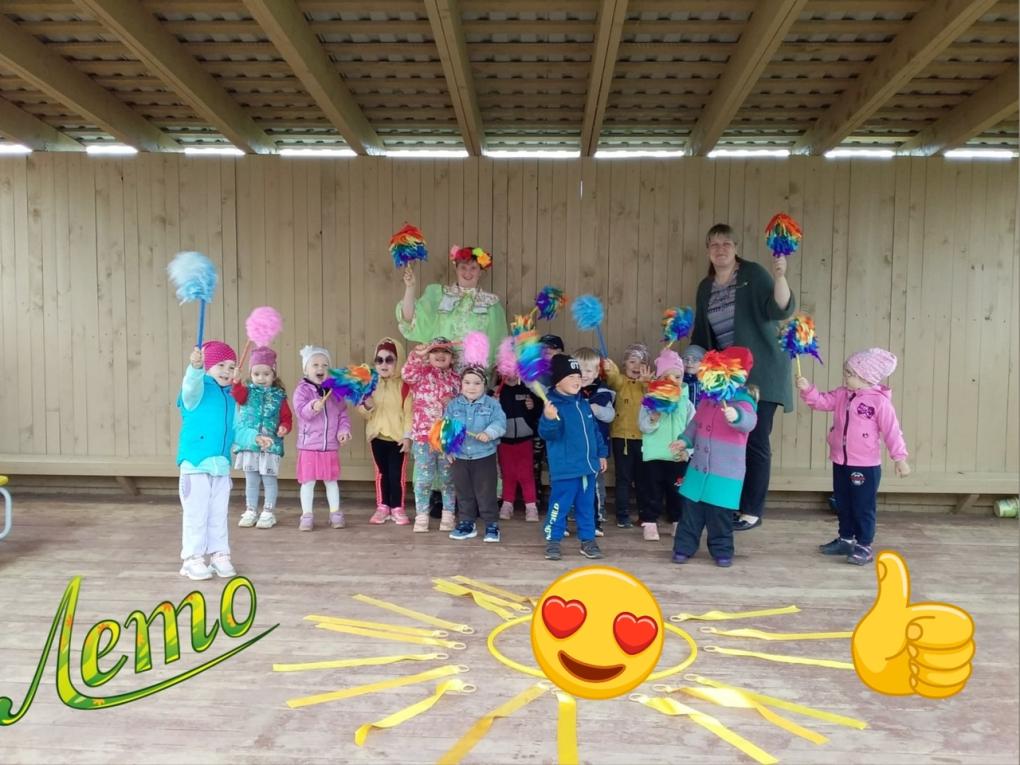